THE WOODLANDS MARLINS2021 PARENT MEETING
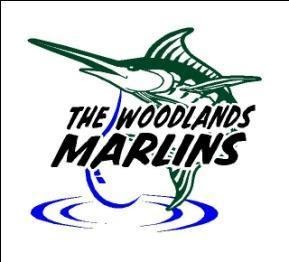 Introductions
The Marlins Board: 

President: Samantha Goss
Vice President: Donnie Graves
Registrar: Stefanie Ciabattari
Secretary:  Nicoli Anderson
Treasurer: Shea Maddox
Team Rep: Heather Luscomb
Clerk of Course: Mindy Lara
Community Outreach Director: Jayme Meyer
Fundraising Director: Open Position
Meet the Coaches
Co-Head Coaches: 
Kristi Radford (10 & unders)
Heather Jorris (11 & ups)
Junior Coaches: 
Julianna Lopez; Maddie Pindell
Communications
***Please contact the coaches and board members with any questions or concerns. 
Contact information is available at TheWoodlandsMarlins.org. 
The website and emails are the primary communication method for the Marlins.
Covid-19 Restrictions
Thank you for your patience leading up to the season and during the season.
Our goal is for the kids to have fun this year.

Some things will look differently this year because of Covid restrictions. But we are so happy that we get to have a season this year!! Some things to note:
Masks: Mask wearing will be required for all coaches, official, volunteers, and swimmers (when not swimming) inside the CISD Natatorium

2)    NO PARENTS INSIDE NAT AT PRACTICE—This is a big change, but CISD is very strict about this. Parents must drop off and pick up their swimmers at the front entrance.  There will be board members to help get the kids inside and out of the NAT.  We will be wearing Marlins badges at the practices.  If you ever have a question you are welcome to approach us at practices as well

3) OUTDOOR POOL for 10 & Under swimmers: Because of the above-mentioned restriction, and how hard that may be for our youngest swimmers, many of whom do not have much experience in the water, we have rented an outdoor pool during the first month of practice, while still having some practices at the Nat. This will allow the younger ones to get acclimated to the water with their parents nearby.  After the first month all practices will be at the CISD Natatorium.
Marlin Mania/Time Trials
Swimmers must be timed for each event before they can enter a dual meet (a meet against another team). We accomplish obtaining most of the swimmers, times at our Marlin Mania, which is run just like a meet but consists of only our own team, basically time trials. We are able to get the times for each swimmer and the swimmer gets used to how meets are run. Marlin Mania will be Saturday, May 8th at the Nat.   More details to come please watch for emails and updates on the website.

2) If swimmers are unable to make it to Marlin Mania, coaches will take their times during practice.  If your swimmer can’t make Marlins Mania please contact the age group head coach to let them know.

3) We have not been able to schedule the time yet for Marlins Mania to start, so we will update this information on the website: TheWoodlandsMarlins.org and of course I will send out emails.
Role of Parents
Checking in swimmers on time: 
Checking in your swimmer at the meet is very important. 
Each week leading up to the meet you will be sent an email providing information about when warmups will start; when checkin will close, etc.
We need to know who is at the meet. Your child may miss out on a relay event if not checked in on time.

2) Deliver your child to the Age Group Parent: 
The Age Group Parent is a volunteer who will help your child know which events they are entered in and when they need to go and line up for their events. 

3) Fulfilling Volunteer Requirements: 
This is so important! We literally cannot run the meet without everyone doing their part. There are so many ways to volunteer—
timing, 
scribes, 
age group parent, 
runner, 
ready bench, 
volunteer coordinator, etc. 
And this year, with the Covid restrictions, volunteering will give you the best opportunity to watch your child swim at meets. Plan to fulfill a volunteer position at every meet.
Role of Parents Cont.
4) Participate in team fund-raising events: Our membership fees only cover a portion of the expenses involved in having a summer swim season. Renting lap lanes and hiring coaches are expensive! Please participate in the team fundraisers.  One of our biggest is the Swim-A-thon.

5) Sponsors - If you may know of anyone who would like to sponsor the team, please send them the information on our website about sponsorship, or reach out to one of the board members.

6) Trinity Invitational June 26-27 (CISD NAT): This is an invitational meet that we co-host with another team (Imperial Oaks) and is our biggest fundraiser for the team. This event brings in a lot of swimmers from many teams. (In 2019 we had over 50 teams from all over southeast TX). Swimmers qualify for Trinity based on qualifying times set by NWAL (our governing organization). All families should plan on volunteering at this event regardless of whether or not your swimmer is entered. We must have enough volunteers to run such a large meet.
Meet/Event Schedule
May 8th: Marlin Mania (Time TBD) CISD Nat: No parents on deck except volunteers!
May 15th: Marlins vs. Tomball May 15th 10 & unders (Home-Nat) 7am-2pm: No  parents on deck except volunteers!
May 22nd: Marlins  vs. Tomball 11 & up (Away meet): 7am-2pm
May 29th: Marlins vs. Bridgestone 10 & up (Home—Nat): 7am-2pm: No  parents on deck except volunteers!
June 5th: Marlins vs. Bridgeston 11 & up (Away meet): 7am-2pm
June 12th: Marlins vs. Riptides 10& under (Home—Nat): 7am-pm: No  parents on deck except volunteers!
June 19th: Marlins vs Riptides 11 & up (Away meet): 7am-2pm
Trinity Invitational CISD Nat June 26-27: More details to follow
Volunteer Program & Coordinators
Officials: We need officials to run the meet. Officals who officiate at four of the meets will qualify for one free swimmer.  

2) Coordinator positions available: Wetshop Coordinator; Volunteer Coordinator; Set-up Coordinator; awards and ribbons coordinator
 
3) Additional Info:  For detailed information about volunteer positions see https://swimtopia.s3.amazonaws.com/2549/snippet_files/f11cc343a08d3db928fdaf4efce7bd1f971852a0/original/Volunteer_Position_Descriptions.pdf?AWSAccessKeyId=AKIAI2FHZS6UHHRIYX6Q&Expires=1617564426&Signature=vC6rH%2F4PbKRDUgJHVW%2FRLYG5niI%3D